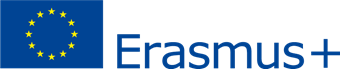 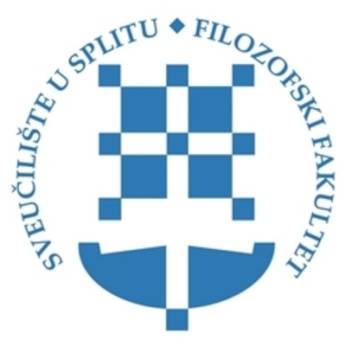 Staff Mobility For Trainingdr.sc. Anita Mandarić Vukušić
Instituto Politécnico de BragançaCampus de Santa Apolónia, 5300-253 Bragança, Portugal
1. 5. do 8. 5. 2019.
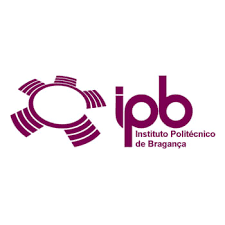 Kontakti:
Sylwia Solczak Melo – International 	Relations Office
Cristina Mesquita - Coordinator of the CIEBPolytechnic Institute of Bragança, School of Education; International Network on Basic Education 
Vitor Manuel Barrigao Goncalves (ICT)
Kratki sadržaj boravka
Nazočnost na predavanju prof. Luisa Castanheira na studiju predškolskog odgoja i učiteljskog studija nakon čega je s profesorom dogovorena buduća suradnja
Aktivno sudjelovanje u izradi mreže suradnika Europe na unaprjeđivanju ranoga i predškolskog odgoja
Posjet dječjem vrtiću St. Clara i razgovor s djelatnicima o unaprjeđivanju kvalitete prakse (teorija u praksi i obratno)
Nazočnost na predavanju Juhe Lahtinena s Tampere University, Finska
Uspostavljeni kontakti sa znanstvenicima iz drugih područja i povezivanje sa znanstvenicima tih područja na FFST
Dogovorena i institucionalno inicirana suradnja sa Sveučilištem u Budimpešti i Izmiru.
Preporuke:
Informirati se na vrijeme o ERASMUS + tjednu koji se održava tijekom svibnja na Polytechnic Institute of Bragança što omogućuje kontakte sa znanstvenicima iz različitih područja i različitih zemalja Europe
Pratiti objavu i sudjelovati na konferenciji INCTE 2020.
Domaćini su izuzetno topli, brižni i otvoreni za suradnju 
Na vrijeme se informirati o prijevozu autobusom od Porta do Bragance (3h)